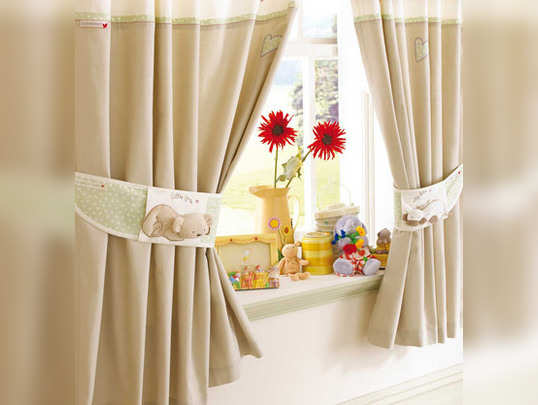 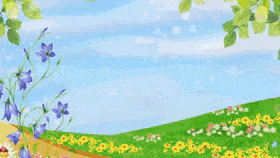 স্বাগতম
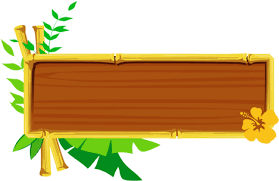 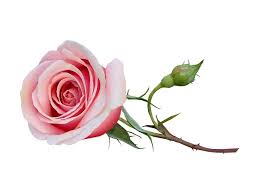 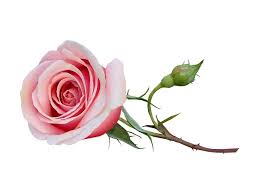 শিক্ষক পরিচিতি
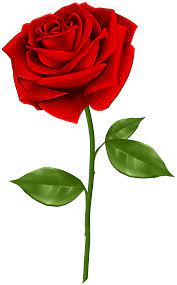 মোহাম্মদ শাহ আলম 
প্রভাষক অর্থনীতি
মোজাদ্দেদীয়া ইসলামিয়া আলিম মাদ্রাসা
 কালিয়াকৈর , গাজীপুর ।
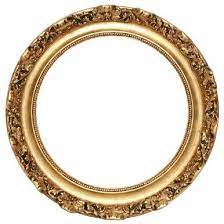 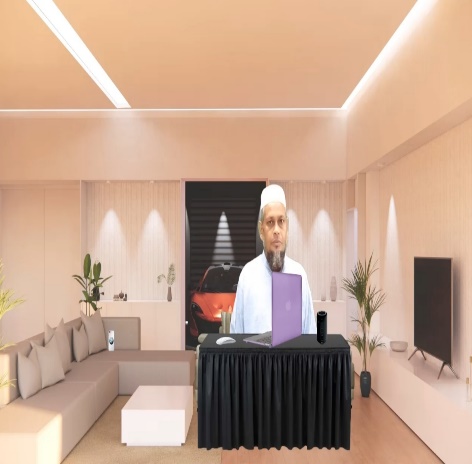 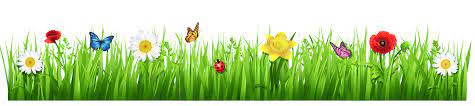 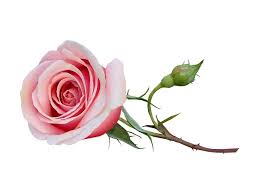 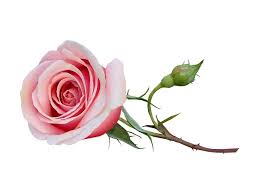 পাঠ পরিচিতি
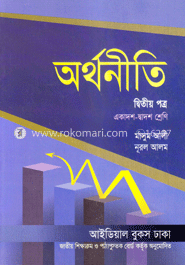 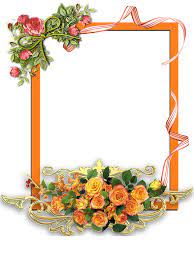 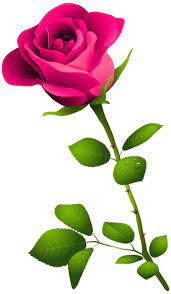 অর্থনীতি ২য় পত্র
আলিম ২য় বর্ষ
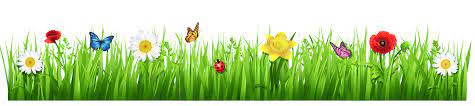 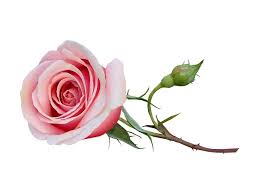 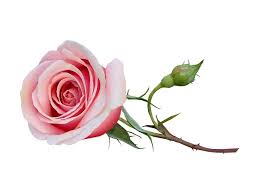 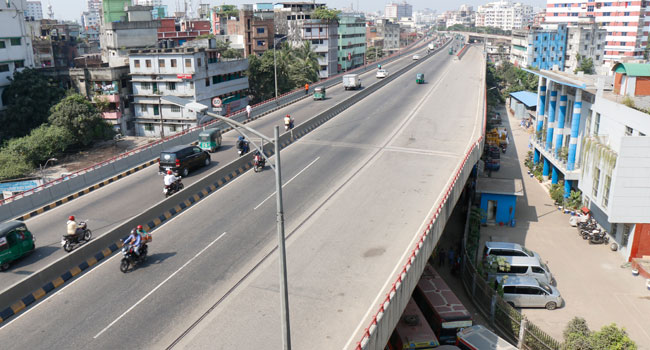 পরিবহন ও যোগাযোগ
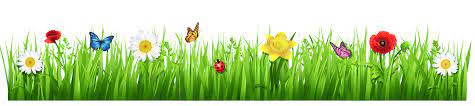 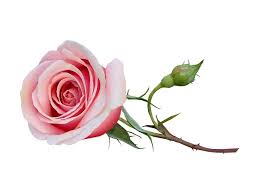 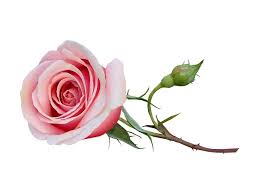 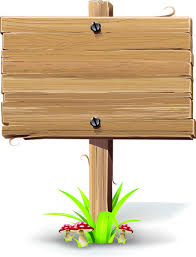 পাঠ শিরোনাম
পরিবহন ও যোগাযোগ
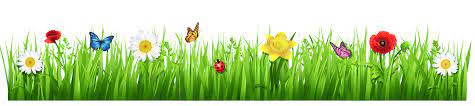 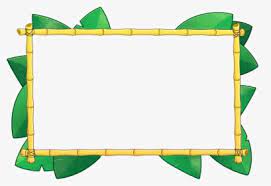 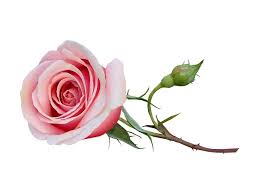 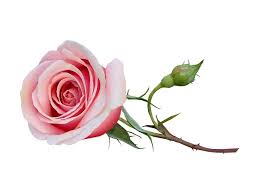 শিখনফল
এই পাঠ থেকে শিক্ষার্থীরা ......
বাংলাদেশের অর্থনীতিতে পরিবহন ব্যবস্হার গুরুত্ব বলতে পারবে ।
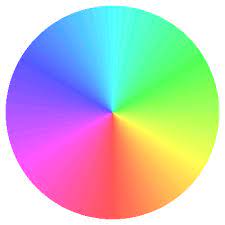 বাংলাদেশের অর্থনীতিতে পরিবহন ব্যবস্হার বৈশিষ্ট্য বলতে পারবে ।
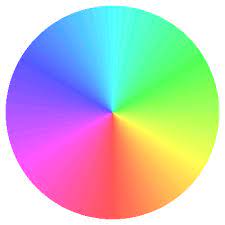 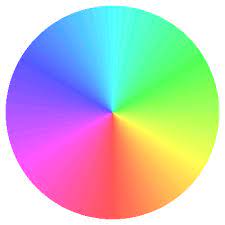 বাংলাদেশের অর্থনীতিতে পরিবহন ব্যবস্হার প্রকারভেদ বলতে পারবে ।
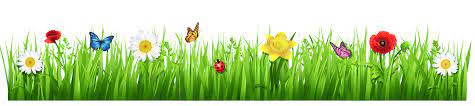 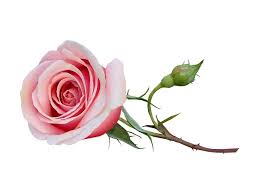 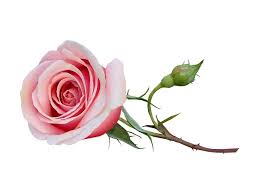 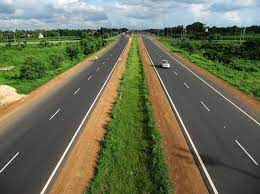 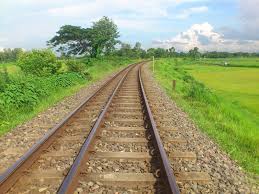 রেল পথ
সড়ক পথ
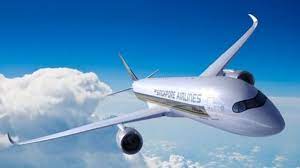 বিমান পথ
বাংলাদেশের পরিবহন ব্যবস্হার প্রকারভেদ
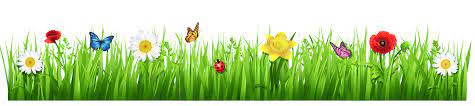 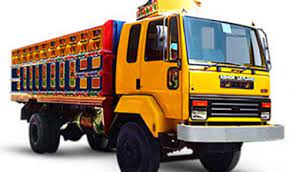 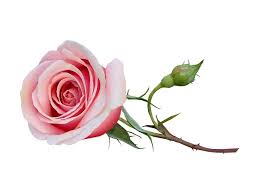 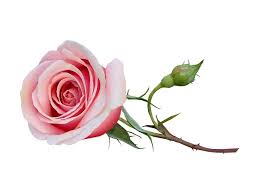 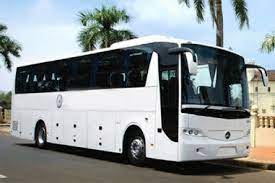 ট্রাক
বাস
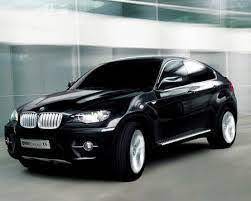 বাংলাদেশের সড়ক পথের পরিবহন গুলোর মধ্যে অন্যতম হলো বাস , ট্রাক , মোটর গাড়ি উল্লেখ যোগ্য ।
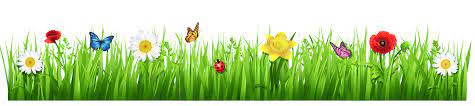 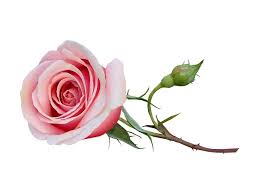 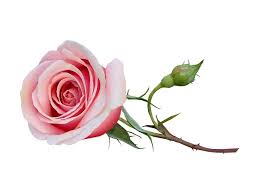 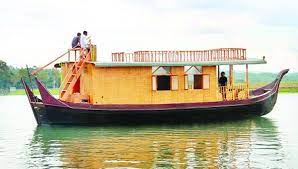 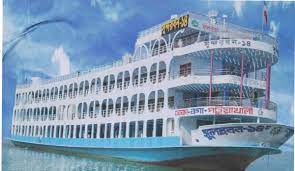 লঞ্চ
ইঞ্জিন চালিত নৌকা
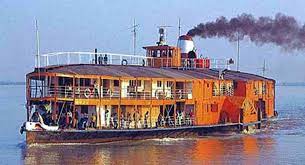 ষ্টীমার
নৌ পথের উল্লেখ যোগ্য পরিবহন গুলোর মধ্যে রয়েছে ইঞ্জিন চালিত নৌকা, লঞ্চ , ষ্টীমার ইত্যাদি ।
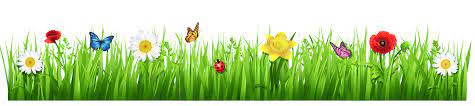 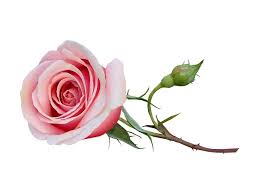 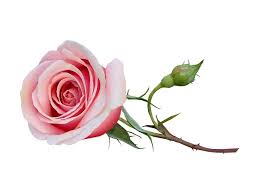 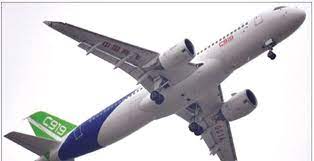 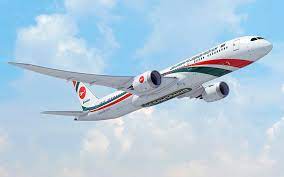 উড়োজাহাজ
বিমান
বিমান পথের উল্লেখযোগ্য পরিবহন হলো উড়োজাহাজ , বিভিন্ন ধরনের বিমান  ইত্যাদি ।
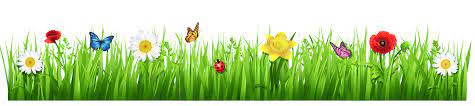 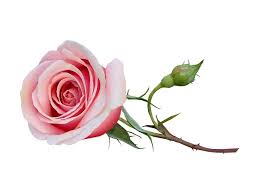 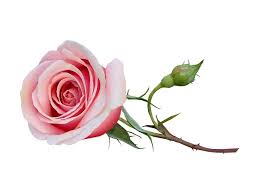 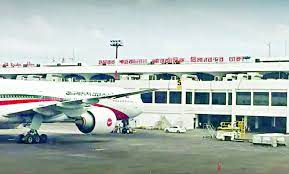 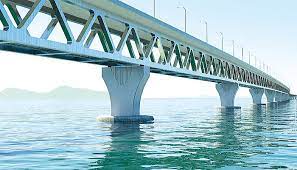 হযরত শাহ জালাল আন্তর্জাতিক বিমান বন্দর
পদ্মা সেতু
বাংলাদেশের সবচেয়ে বড় সড়ক সেতু পদ্মা সেতু ।
বাংলাদেশের সবচেয়ে বড় বিমান বন্দর হযরত শাহ জালাল আন্তর্জাতিক বিমান বন্দর ।
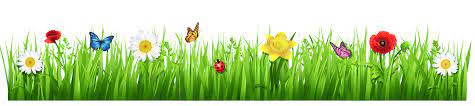 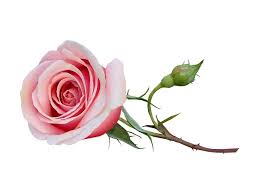 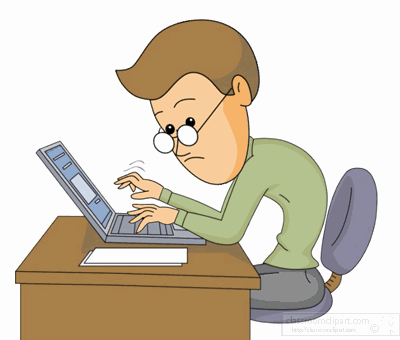 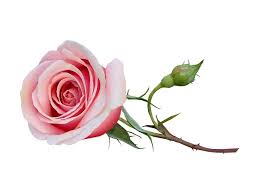 একক কাজ
বাংলাদেশের সবচেয়ে বড় সড়ক সেতুর নাম কী ?
বাংলাদেশের সবচেয়ে বড় বিমান বন্দরের নাম কী ?
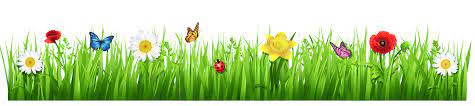 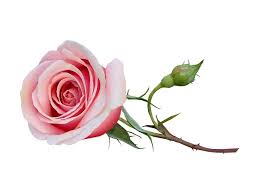 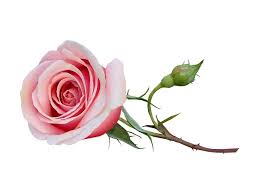 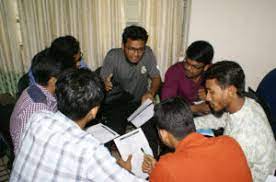 দলীয় কাজ
বাংলাদেশের রেলপথের সংক্ষিপ্ত বিবরন দাও ।
বাংলাদেশের অর্থনীতিতে রেলপথের গুরুত্ব আলোচনা কর ।
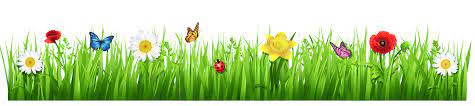 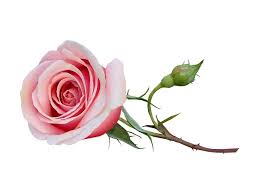 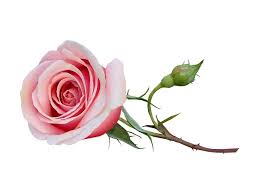 মূল্যায়ন
বাংলাদেশের মোট কতটি সমুদ্র বন্দর আছে?
(ক) ৩(খ) ২ (গ) ৪ (ঘ) ৫
বাংলাদেশের প্রধান প্রধান সমুদ্র বন্দরের নাম লিখ । 
(ক) চট্রগ্রাম ও মংলা  (খ) মংলা ও চালনা (গ) ঢাকা ও চট্রগ্রাম (ঘ) ঢাকা ও খুলনা
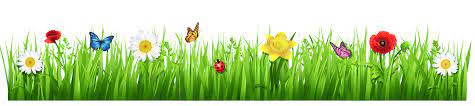 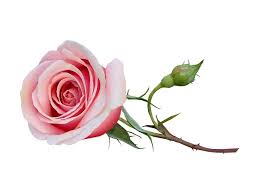 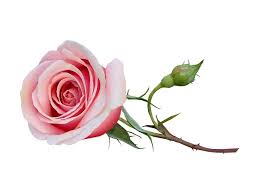 বাড়ীর কাজ
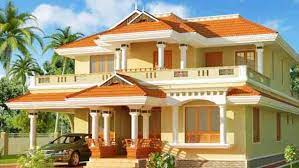 বাংলাদেশের সড়ক পথের সংক্ষিপ্ত বিবরন দাও ।
বাংলাদেশের অর্থনীতিতে সড়ক পথের গুরুত্ব আলোচনা কর ।
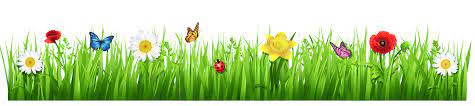 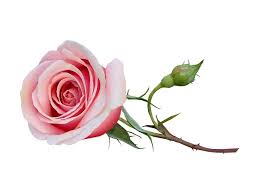 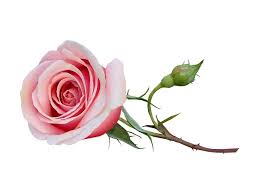 বাড়ীর কাজ
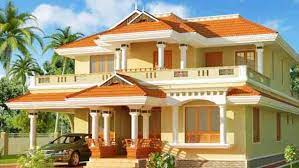 বাংলাদেশের সড়ক পথের সংক্ষিপ্ত বিবরন দাও ।
বাংলাদেশের অর্থনীতিতে সড়ক পথের গুরুত্ব আলোচনা কর ।
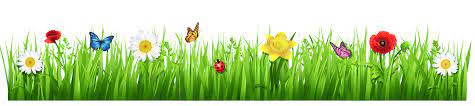 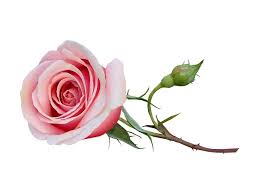 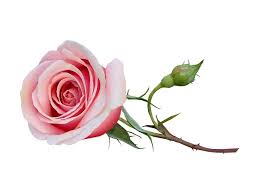 সবাইকে ধন্যবাদ
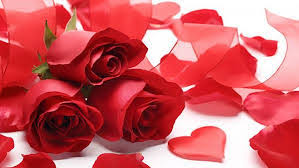 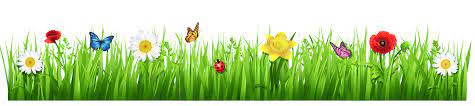